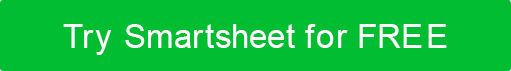 PROJECT MANAGEMENT MATURITY LEVEL PRESENTATION TEMPLATE
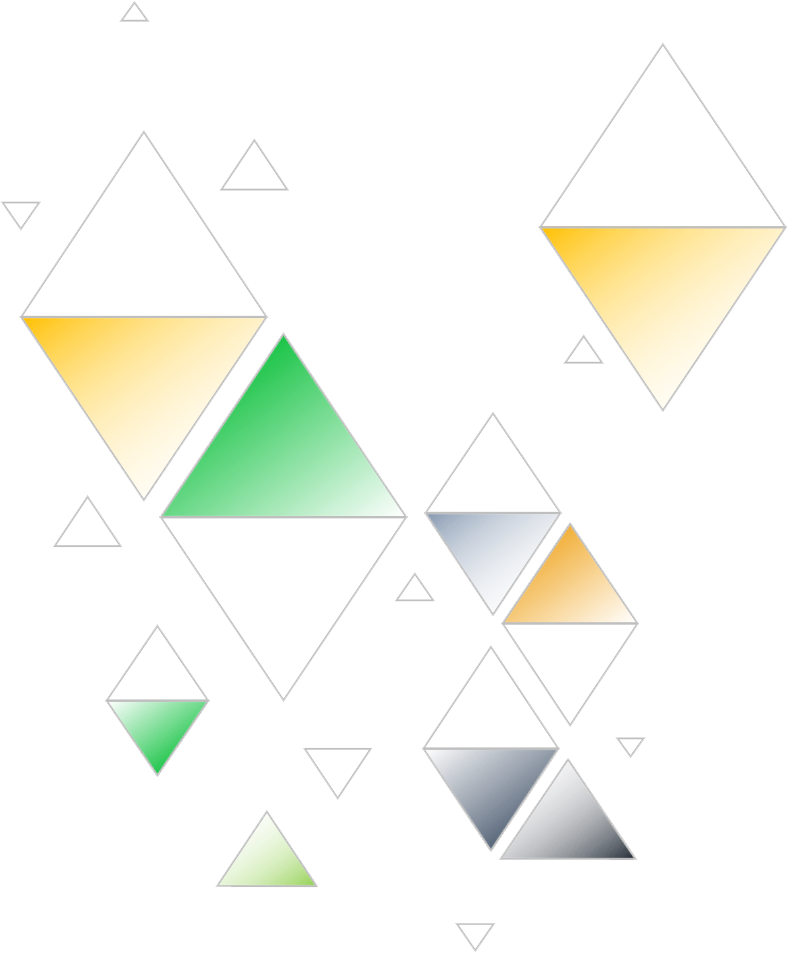 INSTRUCTIONS

Use this template when you make project management maturity presentations to your organization. You can customize the template for any five-level or four-level project management maturity model. This tool also allows you to add notes / bullet points to each level’s introductory slide as well as customize each slide with your logo.
PROJECT MANAGEMENT MATURITY LEVELS
Level 5
Level 4
Level 3
MATURITY
Level 2
Level 1
TIME
Level One
ENTER TEXT
subheading
Bullet Point One
Bullet Point Two
Bullet Point Three
ENTER TEXT
Level Two
subheading
Bullet Point One
Bullet Point Two
Bullet Point Three
ENTER TEXT
Level Three
subheading
Bullet Point One
Bullet Point Two
Bullet Point Three
Level Four
ENTER TEXT
subheading
Bullet Point One
Bullet Point Two
Bullet Point Three
ENTER TEXT
Level Five
subheading
Bullet Point One
Bullet Point Two
Bullet Point Three